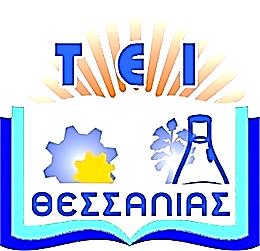 Τεχνολογικό Εκπαιδευτικό 
Ίδρυμα Θεσσαλίας
Προγραμματισμός ΗΥ
Ενότητα 13:  Παράμετροι στην main(). 
    Διδάσκων: Ηλίας Κ Σάββας, 
Αναπληρωτής Καθηγητής.
Τμήμα Μηχανικών Πληροφορικής, Τεχνολογικής Εκπαίδευσης.
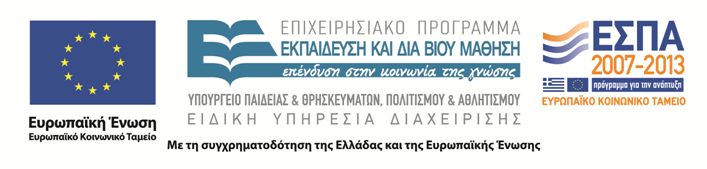 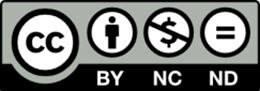 Άδειες Χρήσης
Το παρόν εκπαιδευτικό υλικό υπόκειται στην παρακάτω άδεια χρήσης Creative Commons (C C): Αναφορά δημιουργού (B Y), Μη εμπορική χρήση (N C), Μη τροποποίηση (N D), 3.0, Μη εισαγόμενο. 
Για εκπαιδευτικό υλικό, όπως εικόνες, που υπόκειται σε άλλου τύπου άδειας χρήσης, η άδεια χρήσης αναφέρεται ρητώς.
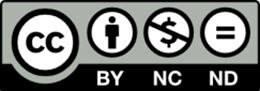 2
Χρηματοδότηση
Το παρόν εκπαιδευτικό υλικό έχει αναπτυχθεί στα πλαίσια του εκπαιδευτικού έργου του διδάσκοντα. 
Το έργο υλοποιείται στο πλαίσιο του Επιχειρησιακού Προγράμματος  «Εκπαίδευση και Δια Βίου Μάθηση» και συγχρηματοδοτείται από την Ευρωπαϊκή Ένωση (Ευρωπαϊκό Κοινωνικό Ταμείο) και από εθνικούς πόρους.
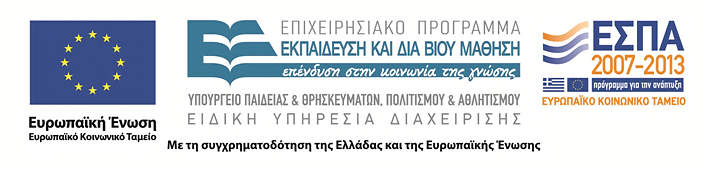 3
Σκοποί ενότητας
Ο αναγνώστης να μπορεί να: 
1) περνάει παραμέτρους στην main και να τους  
    διαχειρίζεται.
Παράμετροι στην main()
4
Περιεχόμενα ενότητας
1) Παράμετροι στην main ()
2) Ασκήσεις
Παράμετροι στην main()
5
Παράμετροι στην main() (1 από 2)
Πολλές φορές, απαιτείται να τρέξει ένα πρόγραμμα με αρχικές παραμέτρους:
Αποκλειστικά και μόνο 2 παράμετροι:
argc, (Argument Counter), κρατάει το πλήθος των παραμέτρων που δόθηκαν στη γραμμή διαταγής, 
argv, (Argument Vector), είναι ένας πίνακας, που κρατάει αυτές καθαυτές τις παραμέτρους.
Παράμετροι στην main()
6
Παράμετροι στην main() (2 από 2)
Όπως όλα τα αριθμήσιμα μεγέθη στην C, έτσι και εδώ, η argc ξεκινάει από 0, αλλά επειδή μετράει σαν παράμετρο και το ίδιο το πρόγραμμα, η πρώτη πραγματική παράμετρος είναι η υπ’ αριθμόν 1, η δεύτερη 2, και ούτω καθεξής.
Αντίστοιχα, το όνομα της πρώτης παραμέτρου, αποθηκεύεται σαν argv[1], της δεύτερης σαν argv[2], και ούτω καθεξής. Το όνομα του ίδιου του προγράμματος είναι αποθηκευμένο σαν argv[0].
Παράμετροι στην main()
7
Γενική σύνταξη
Τύπος επιστρεφόμενου δεδομένου main(int argc, *char argv[])



 int main (int argc, *char argv[])
{
   ----------------
   return 0;
}
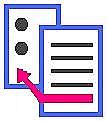 Παράμετροι στην main()
8
Άσκηση 1
Να γραφεί πρόγραμμα, το οποίο με χρήση των παραμέτρων στην main, να εκτελείται από την γραμμή διαταγής, με το όνομα του χρήστη και τον κωδικό του. 

Το πρόγραμμα, να ελέγχει εάν ο χρήστης είναι εξουσιοδοτημένος να χρησιμοποιήσει το πρόγραμμα.
Παράμετροι στην main()
9
Λύση 1
#include <stdio.h>
#include <string.h>
int main(int argc, char *argv[])
{
	char user[] = "Maria”;
	password[] = "12345";
	If (argc < 3) {
		printf("\n Λείπουν  		 		Παράμετροι. Το πρόγραμμα 		θα τερματισθεί ");
		return -1;
}
if (strcmp(user, argv[1])==0 && strcmp(password, argv[2])==0)
	printf("\n\n Καλώς ήρθες %s! 	\n\n", user);
else
	if (strcmp(user, argv[1])==0 && 	strcmp(password, argv[2])!=0)
		printf("\n Λάθος κωδικός... 		Το πρόγραμμα θα 				τερματισθεί \n");
	else
		printf("\n Άγνωστος 				χρήστης... Το πρόγραμμα θα 		τερματισθεί \n");
}
Παράμετροι στην main()
10
Άσκηση 2
Να γραφεί πρόγραμμα, στο οποίο ο χρήστης να εισάγει έναν θετικό ακέραιο αριθμό, από την γραμμή διαταγής, και το πρόγραμμα να μετράει (εκτυπώνει), αντίστροφα από τον αριθμό που εισήγαγε ο χρήστης, μέχρι το 0. Όταν τελειώνει, να παράγει και έναν ήχο (\a).
Παράμετροι στην main()
11
Λύση 2
#include <stdio.h>
#include <ctype.h>
main(int argc, char *argv[])
{
	int metritis, N;
	if (argc < 2) {
		printf("\n Λείπουν 				Παράμετροι");
	return -1;
	}
N = atoi(argv[1]);
for (metritis=N; metritis>=0; metritis--)
	printf("\n %d", metritis);
printf("\a");
}


Η συνάρτηση atoi, μετατρέπει μία συμβολοσειρά σε αριθμό (και εμπεριέχεται στο ctype.h)
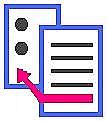 Παράμετροι στην main()
12
Τέλος δέκατης τρίτης ενότητας
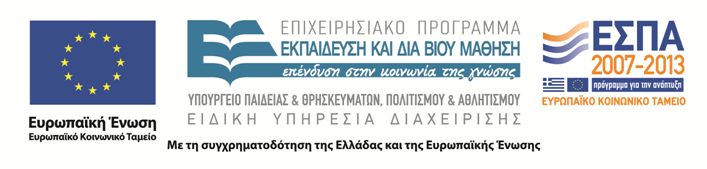 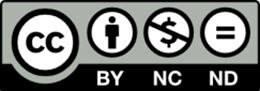